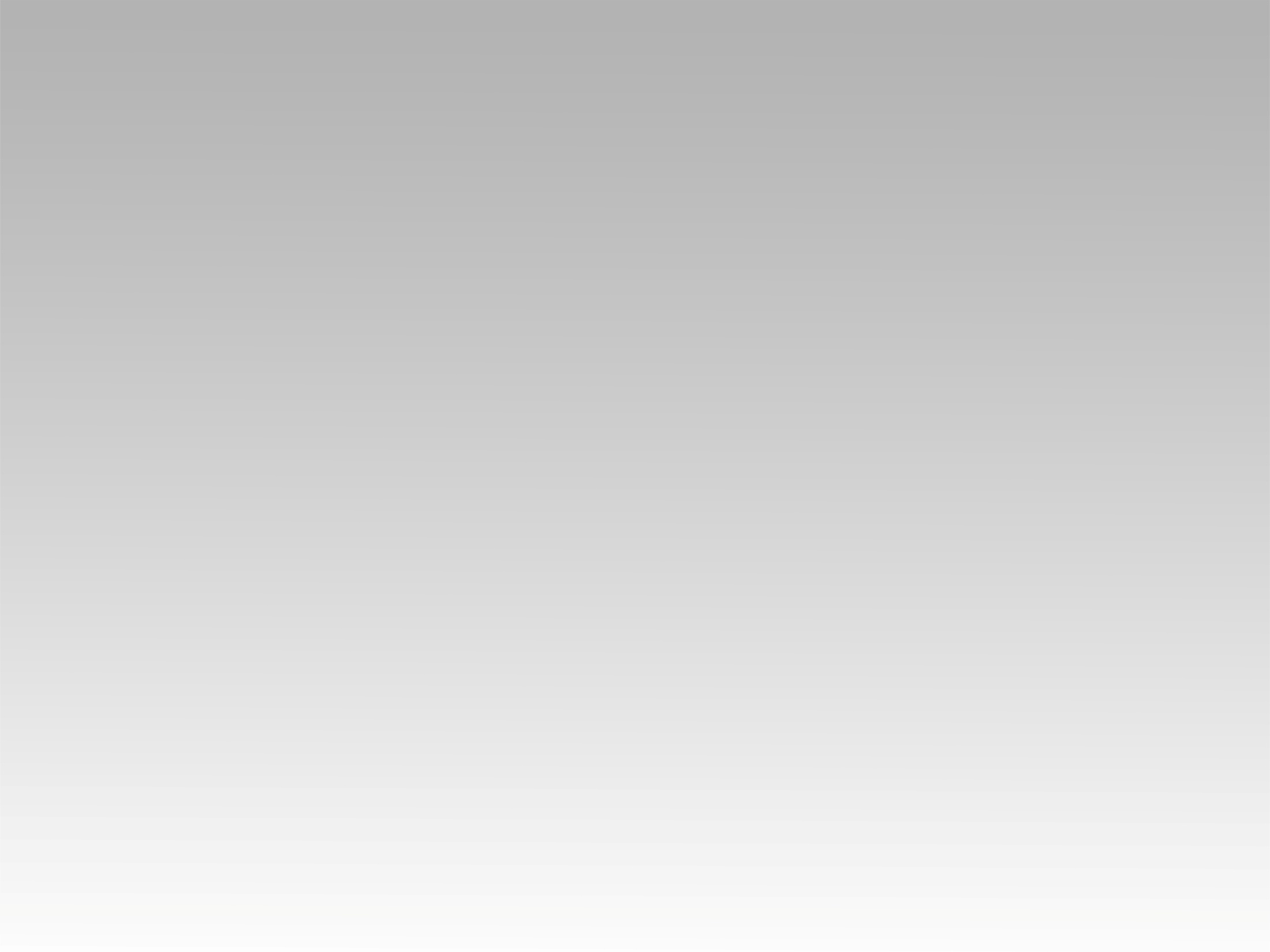 ترنيمة 
جعان قلبي ليك
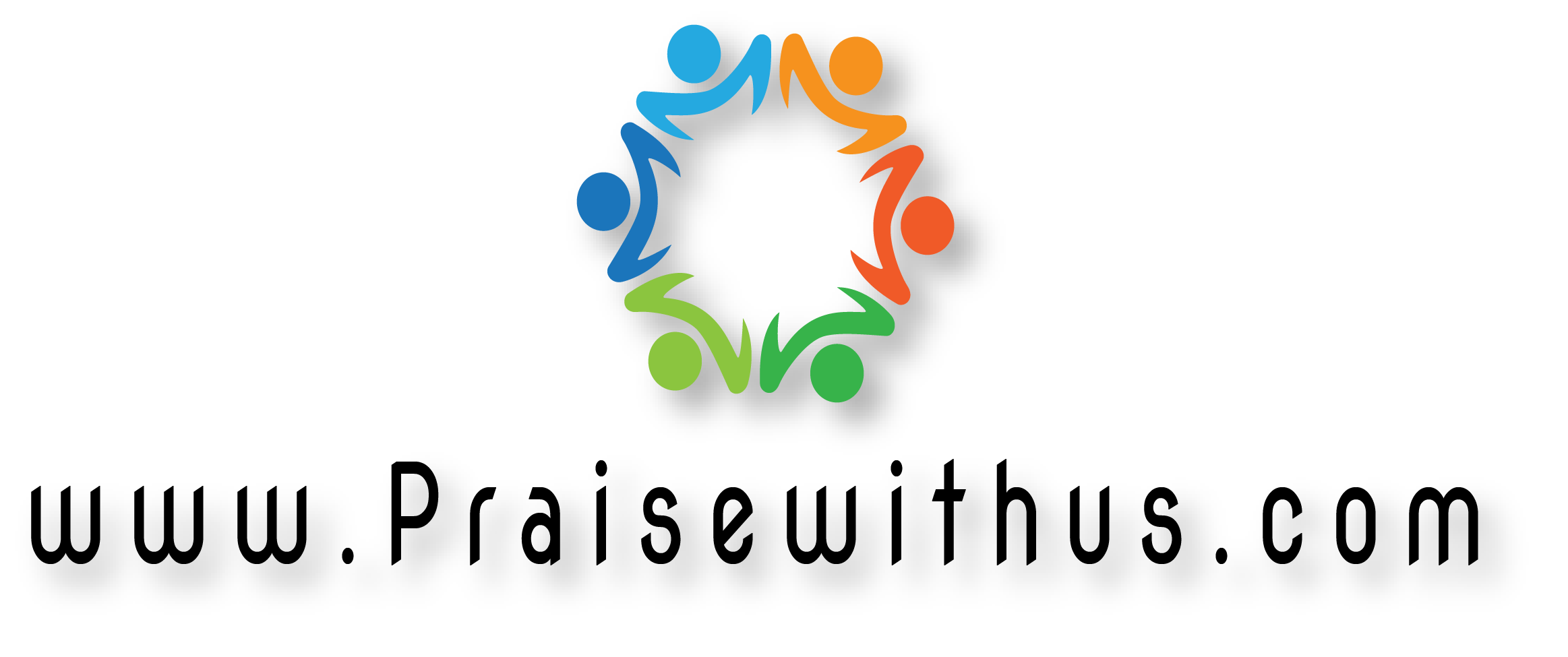 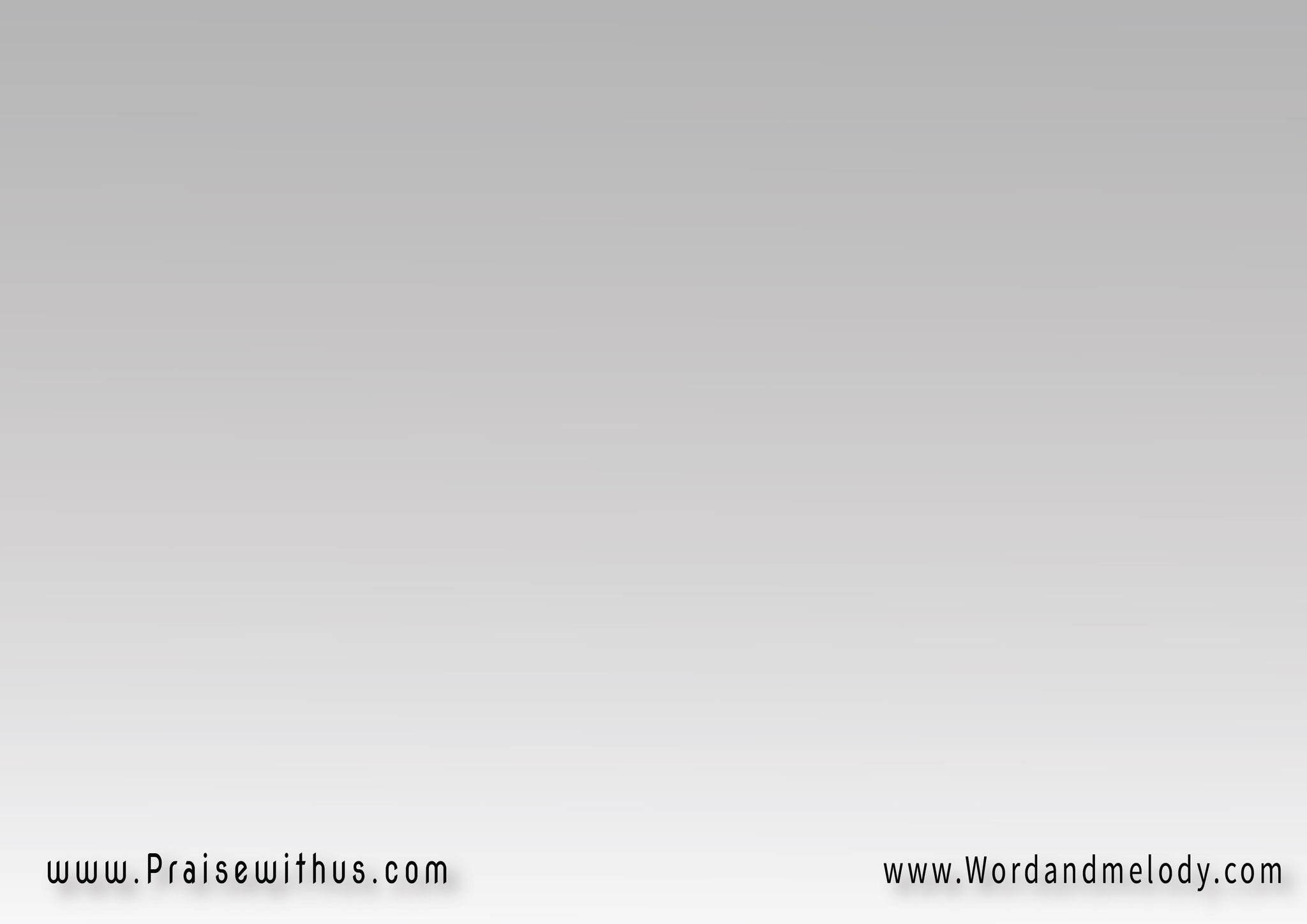 القرار:جعان قلبي ليك يا فادى 
جعانة نفسي للمسة قويةولعشرة بيك حقيقية 
وأعبدك بالروح
جعان أبصر قوتك 
وأتلامس بمحبتكوأمتلى من هيبتك 
حمل الله المذبوح
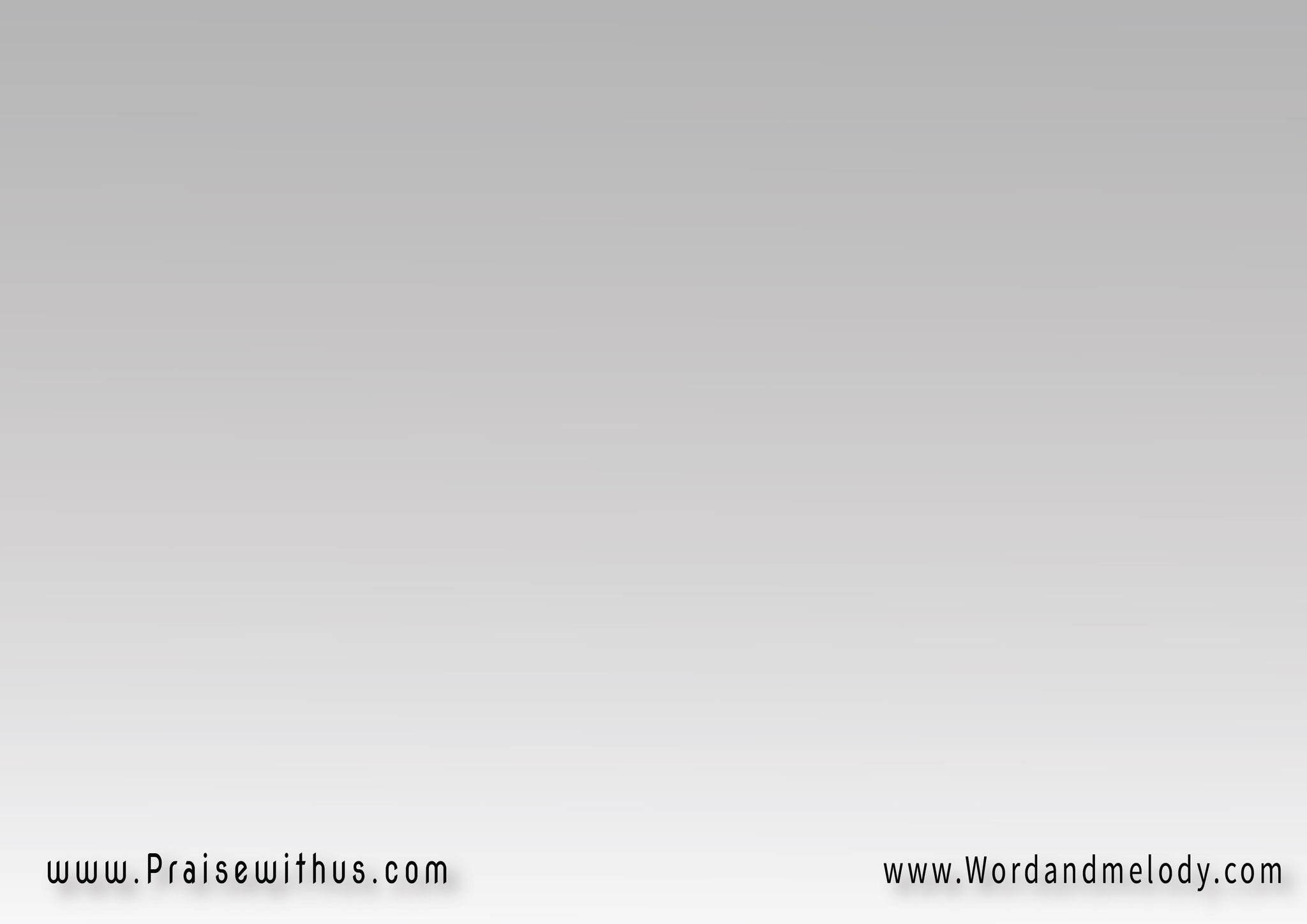 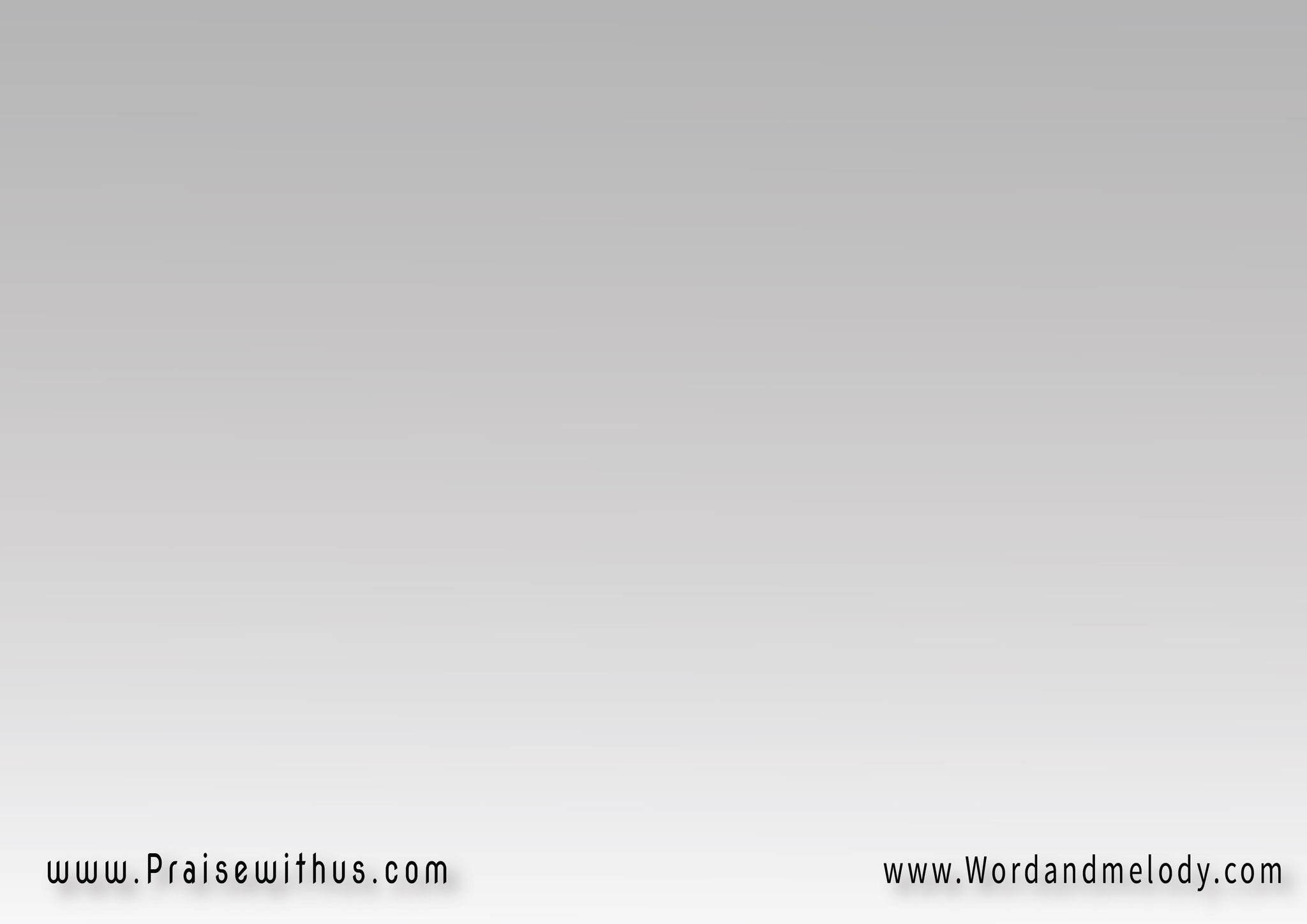 1- 
خذني لعمق جديد وياك 
قيس واعبر عبرني معاكده القلب دايب للقاك 
ما انت كنزي ونصيبي
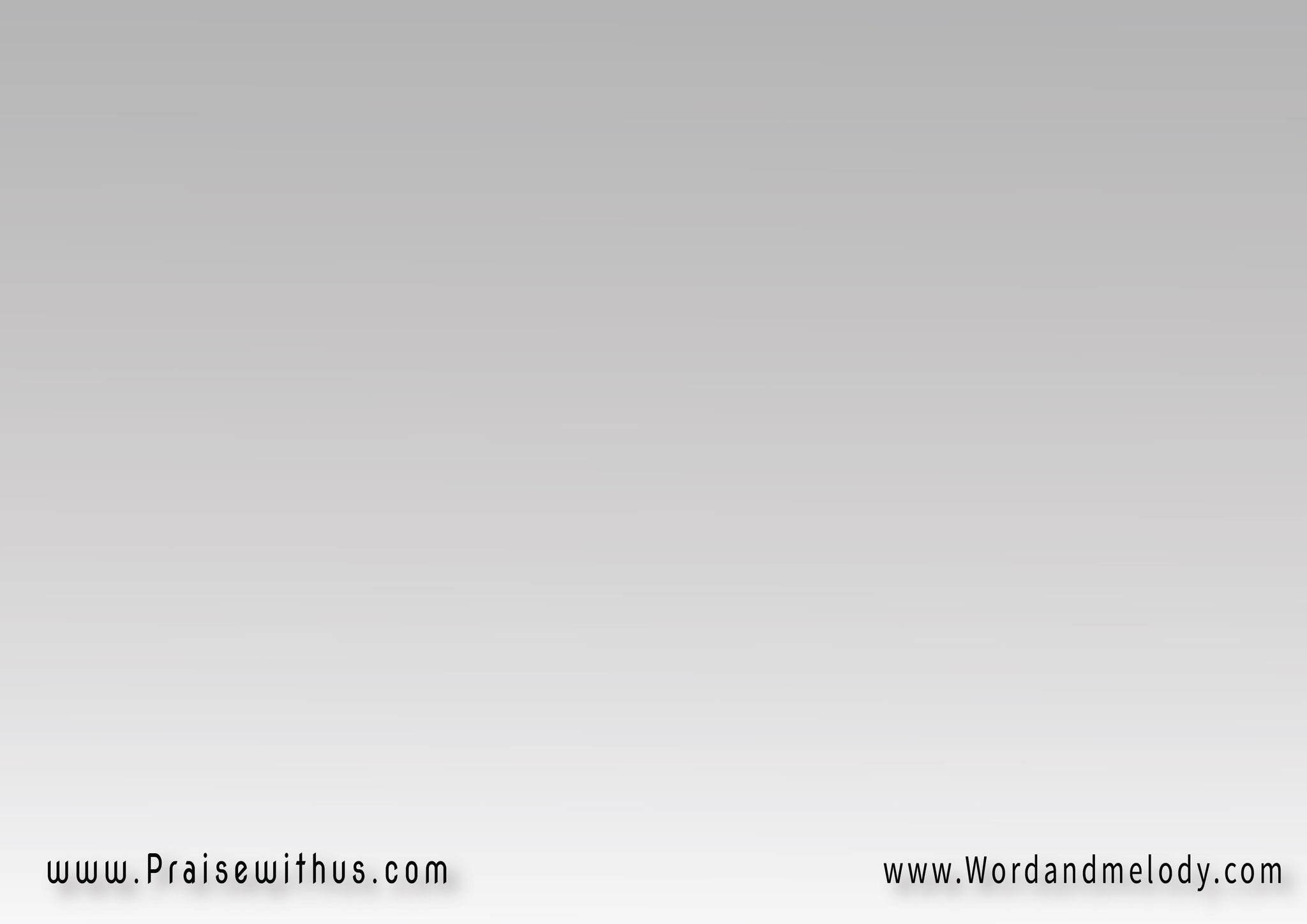 يوم وراء يوم أنا باستناك 
باستني حضورك ورضاكتحكي كخلي وأحكي معاك 
ولا أطلب إلا حبيبي
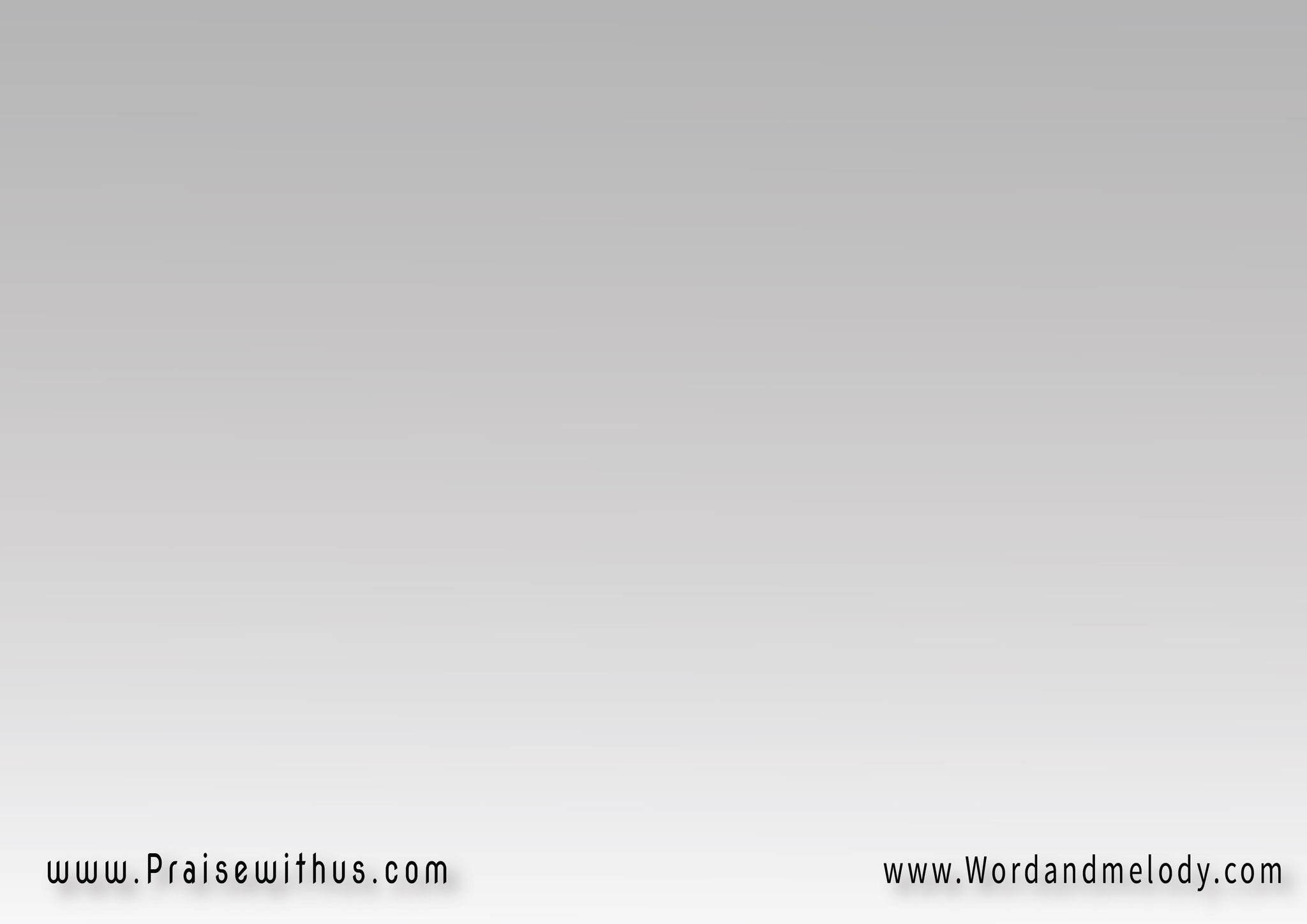 القرار:جعان قلبي ليك يا فادى 
جعانة نفسي للمسة قويةولعشرة بيك حقيقية 
واعبدك بالروح
جعان ابصر قوتك 
واتلامس بمحبتكوامتلى من هيبتك 
حمل الله المذبوح
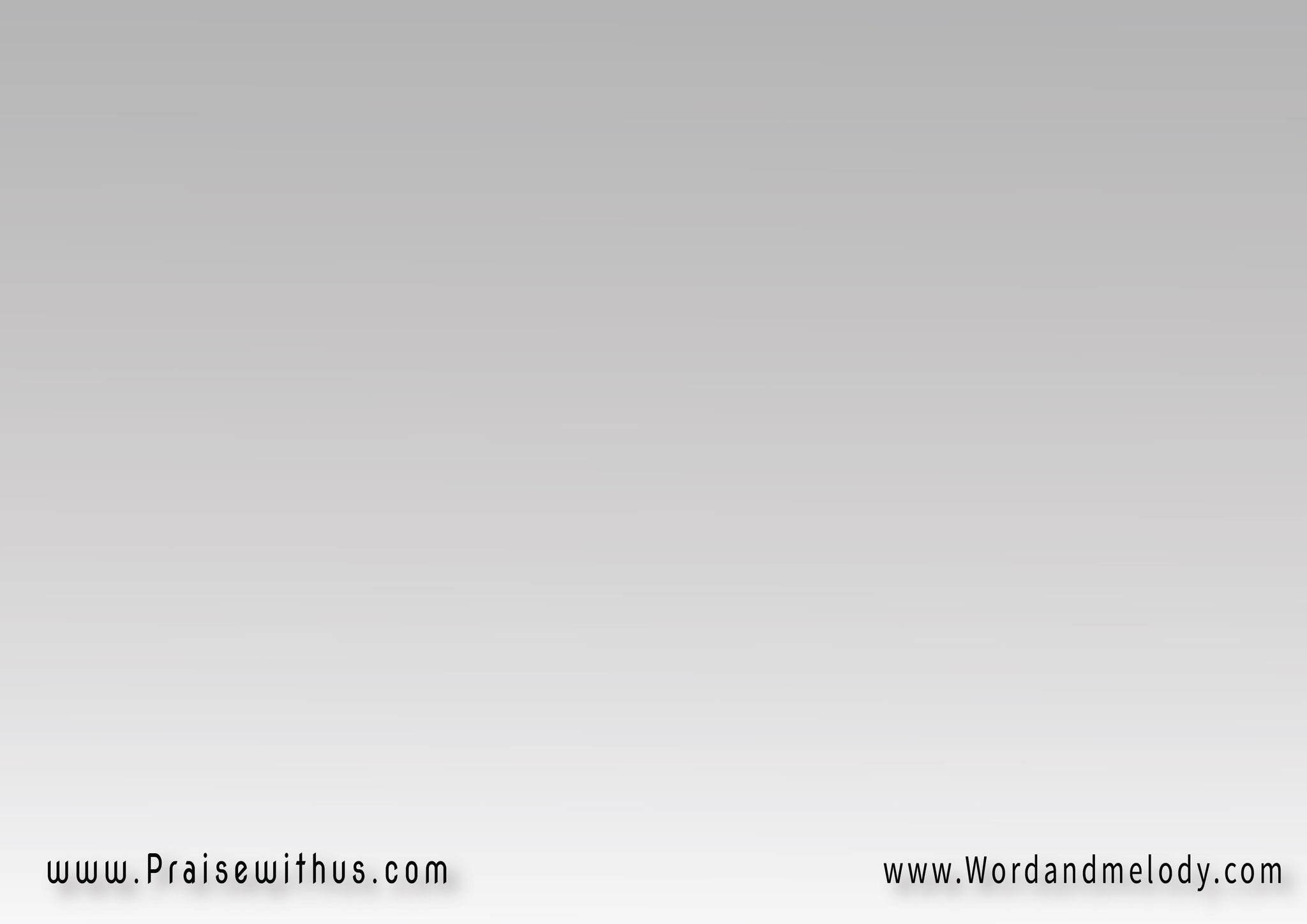 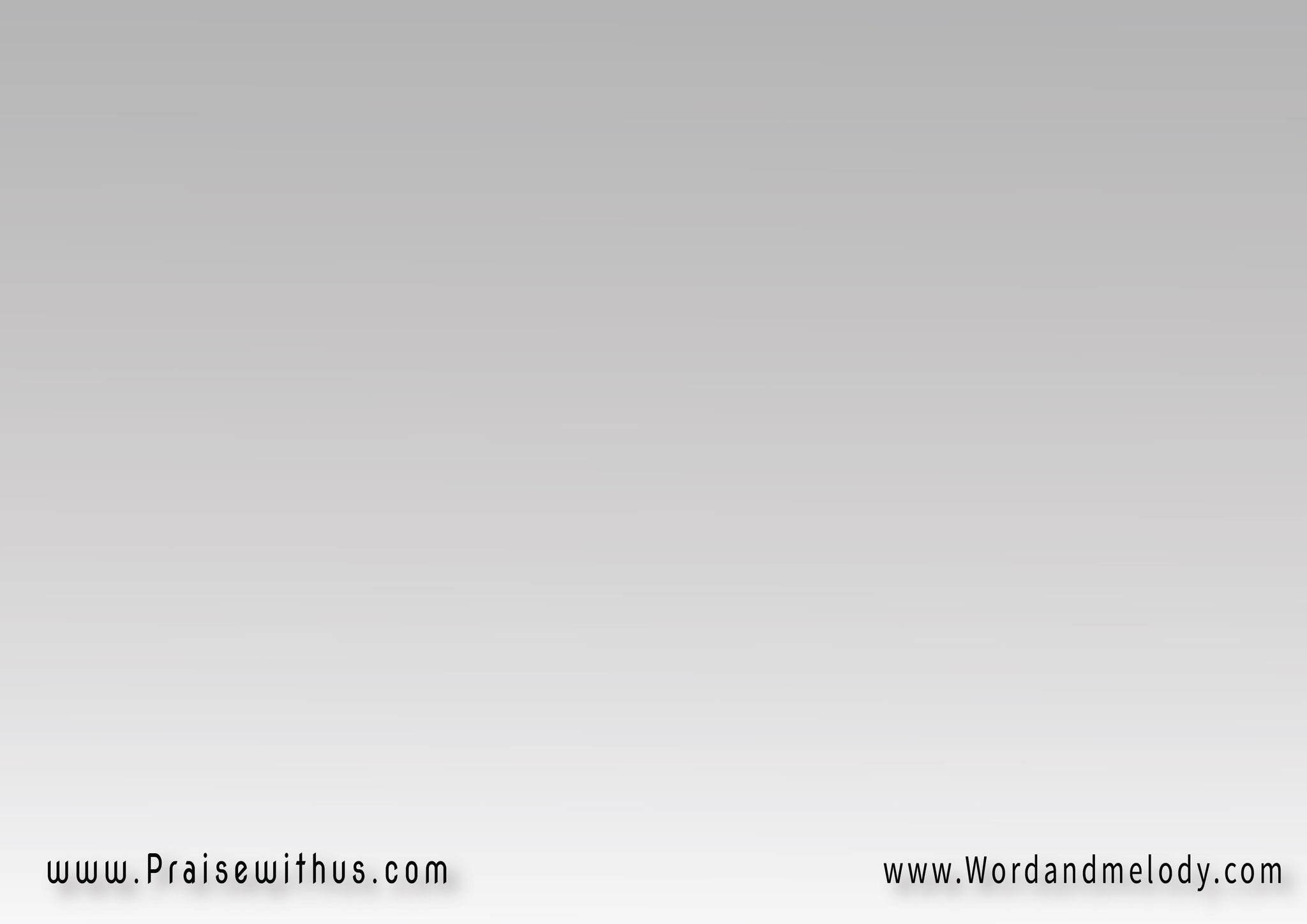 2- 
أحضرت قارورة طيبي
 جلست دون رقيبأنتظر ربي حبيبي 
بلهفة وبشوق
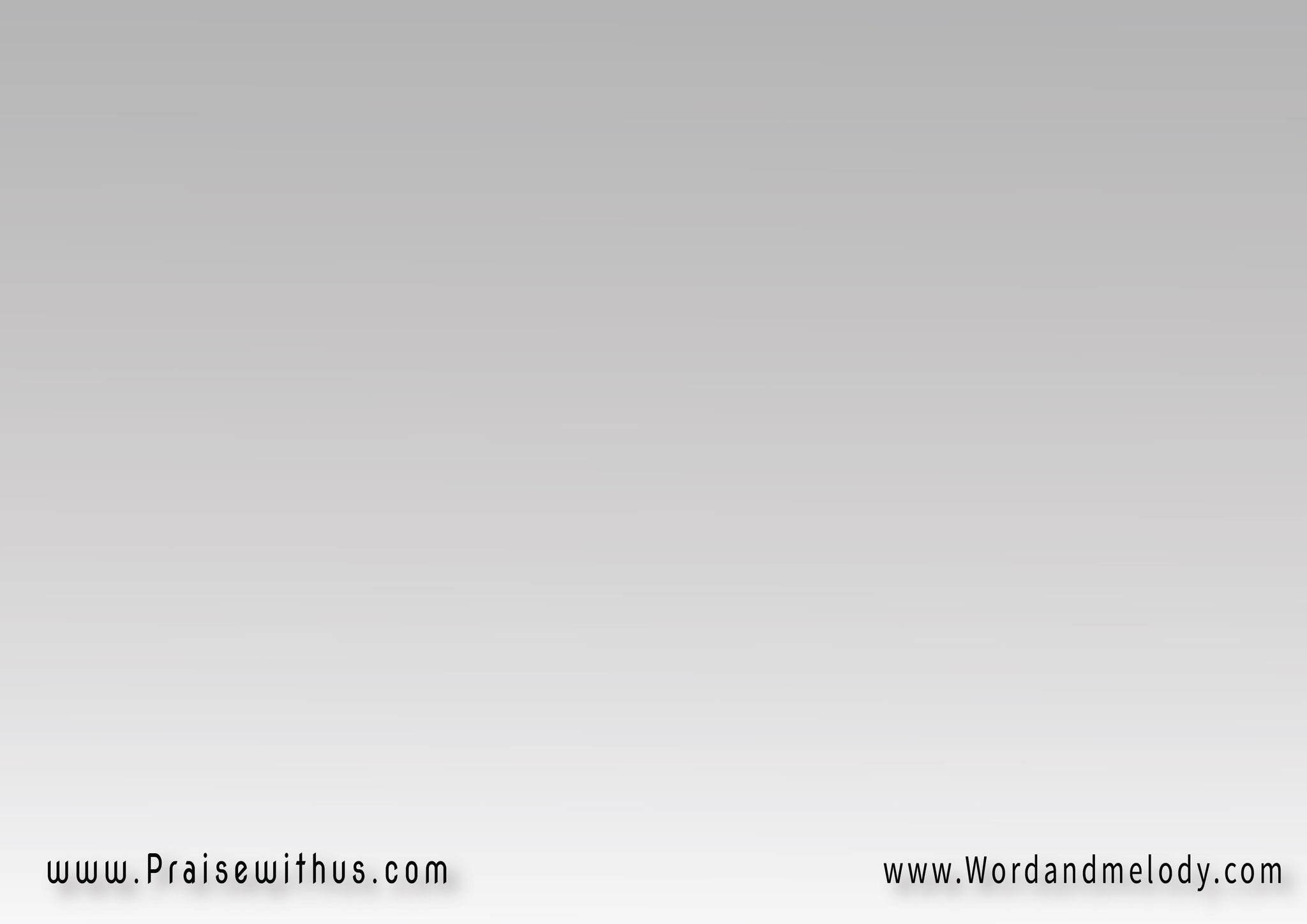 عبادتك مالية ضلوعي 
ومجدك غايتي وجوعيوتتويجك يا يسوعي 
على الكل يفوق
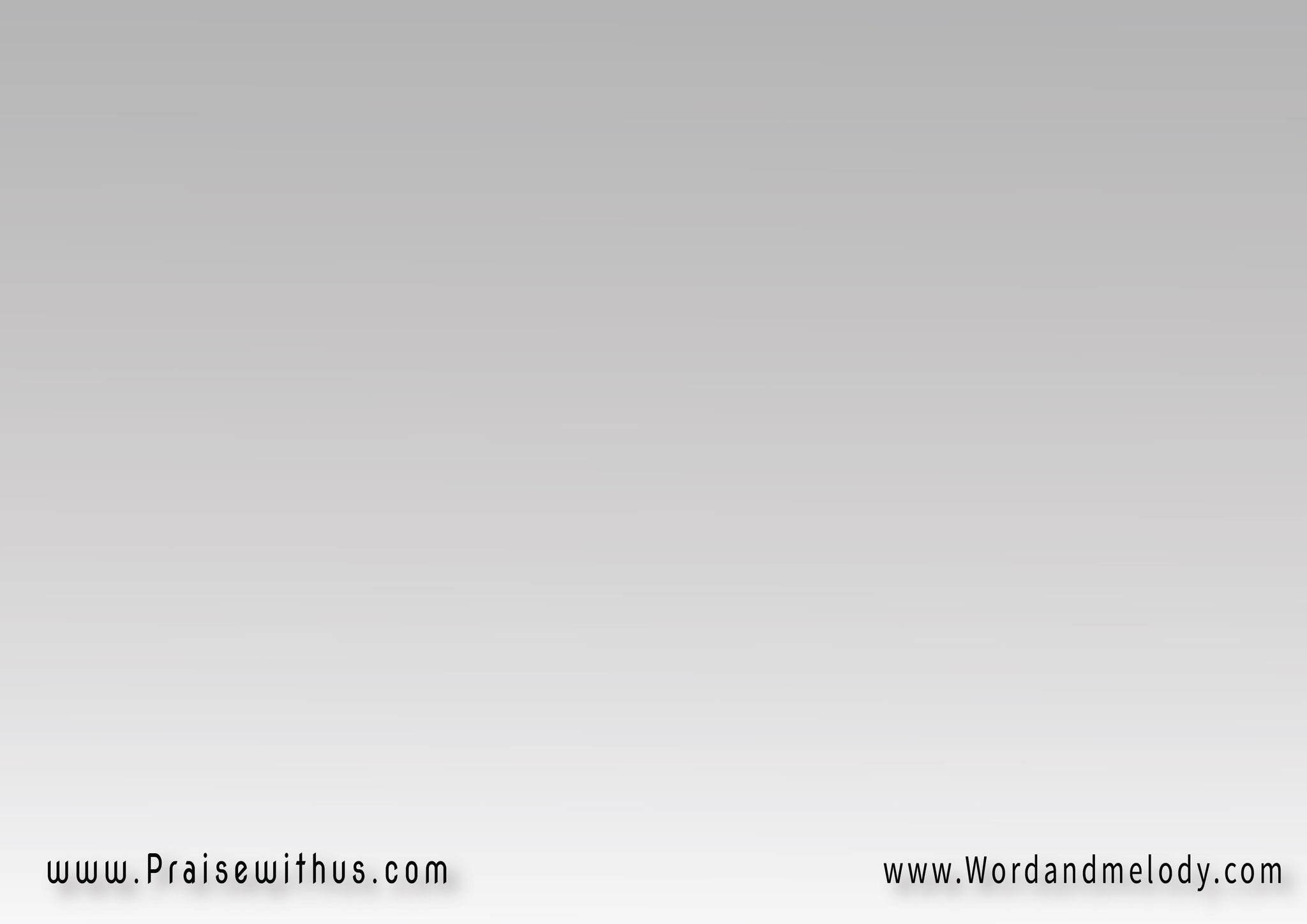 القرار:جعان قلبي ليك يا فادى 
جعانة نفسي للمسة قويةولعشرة بيك حقيقية 
وأعبدك بالروح
جعان أبصر قوتك 
وأتلامس بمحبتكوأمتلى من هيبتك 
حمل الله المذبوح
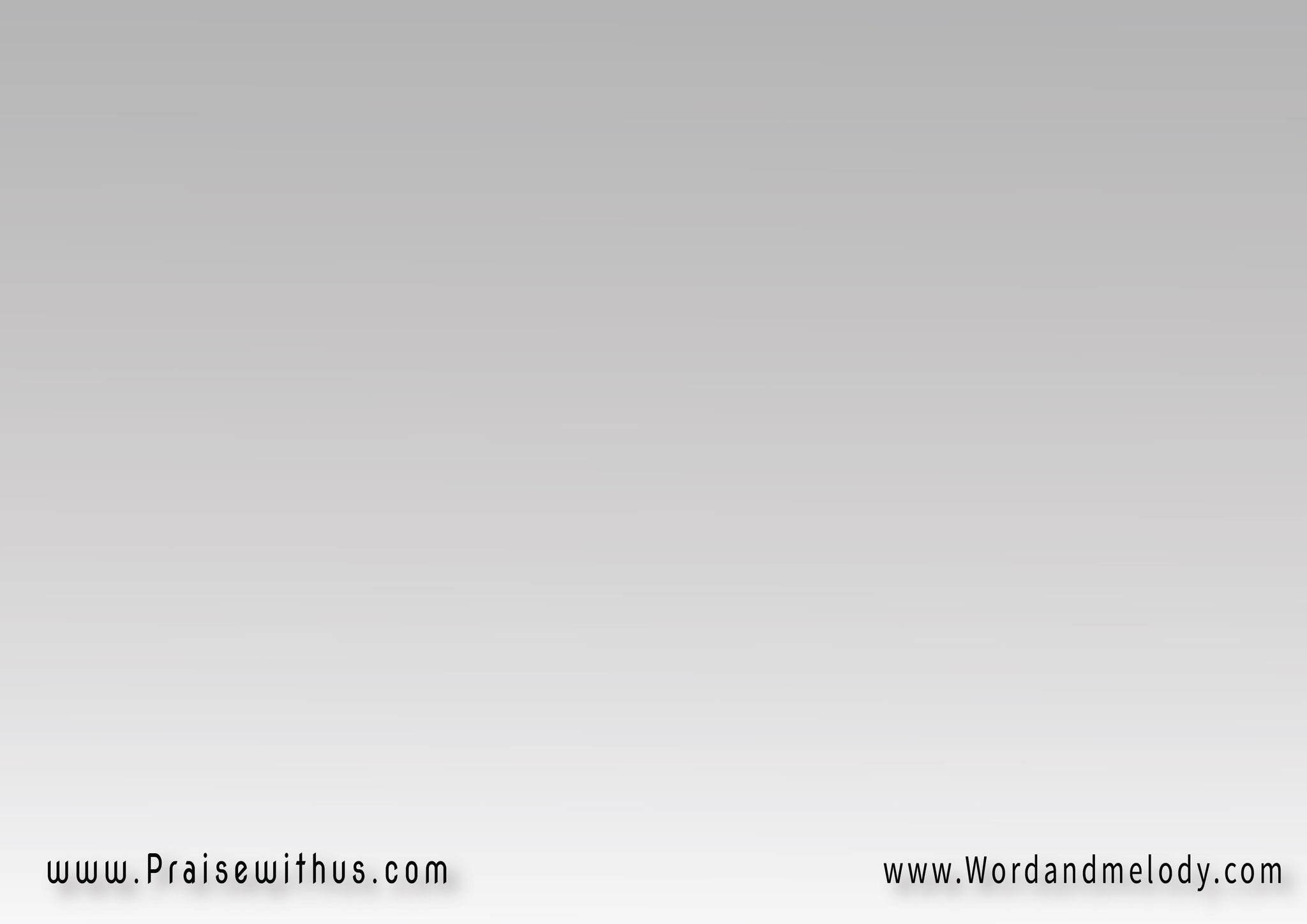 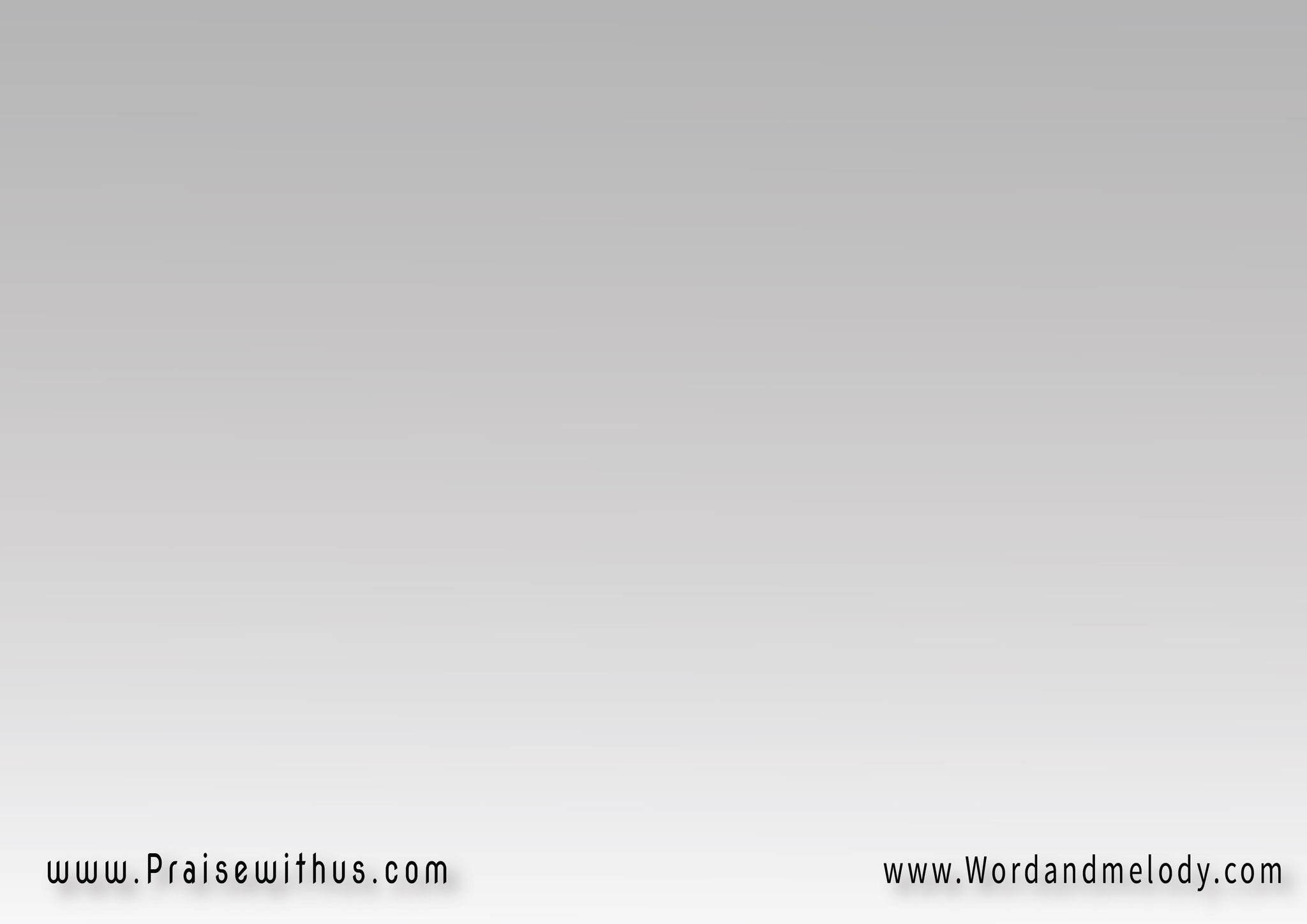 3- 
حبك مالك في كياني 
هو أساسي وبنيانيوبنعمة البر كساني 
بيه رفعت الرأس
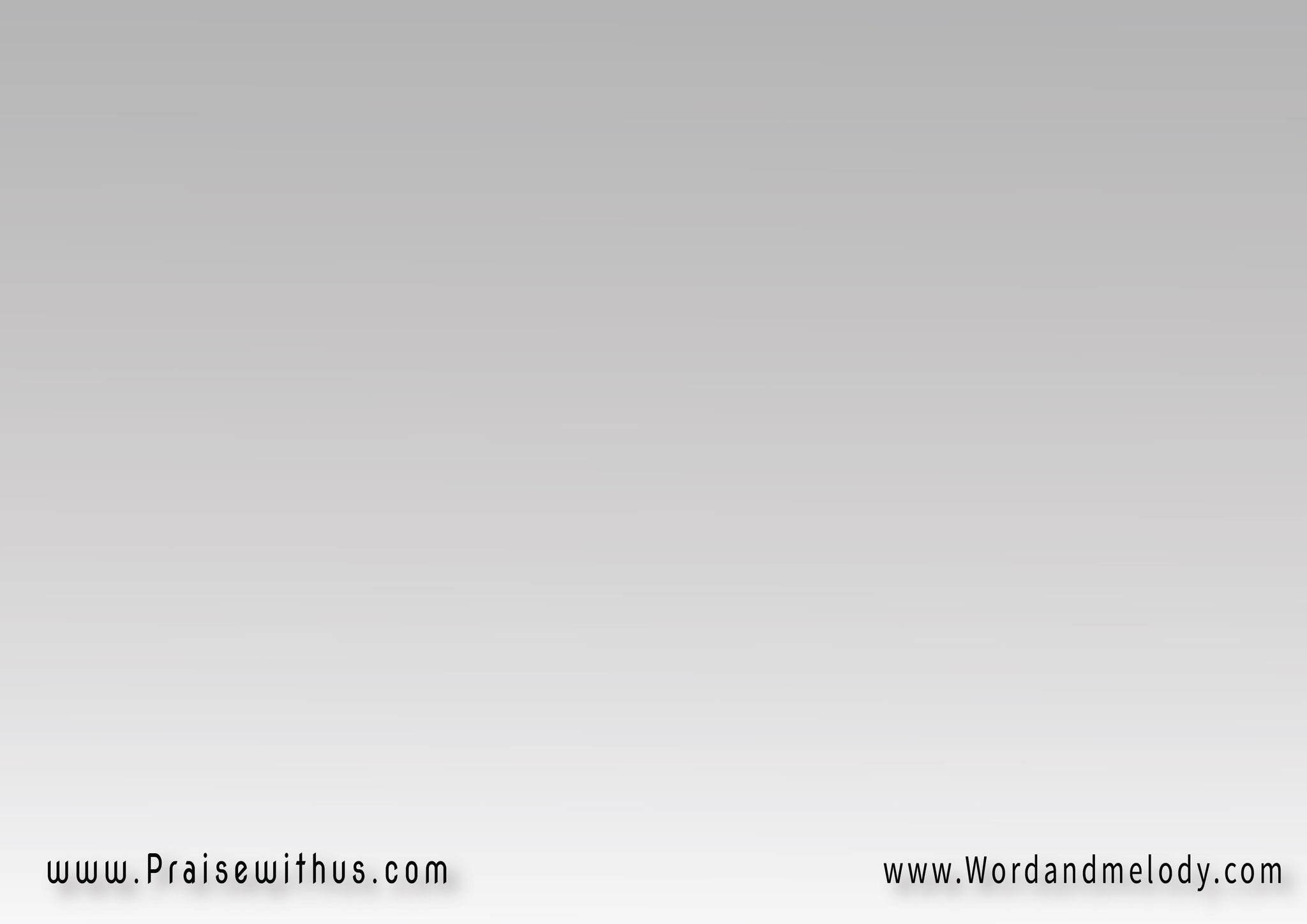 قلبي بيهتف ويغني 
بالنصرة بدمه بأغنيربي وملكي مات عني 
حمل كل قصاص
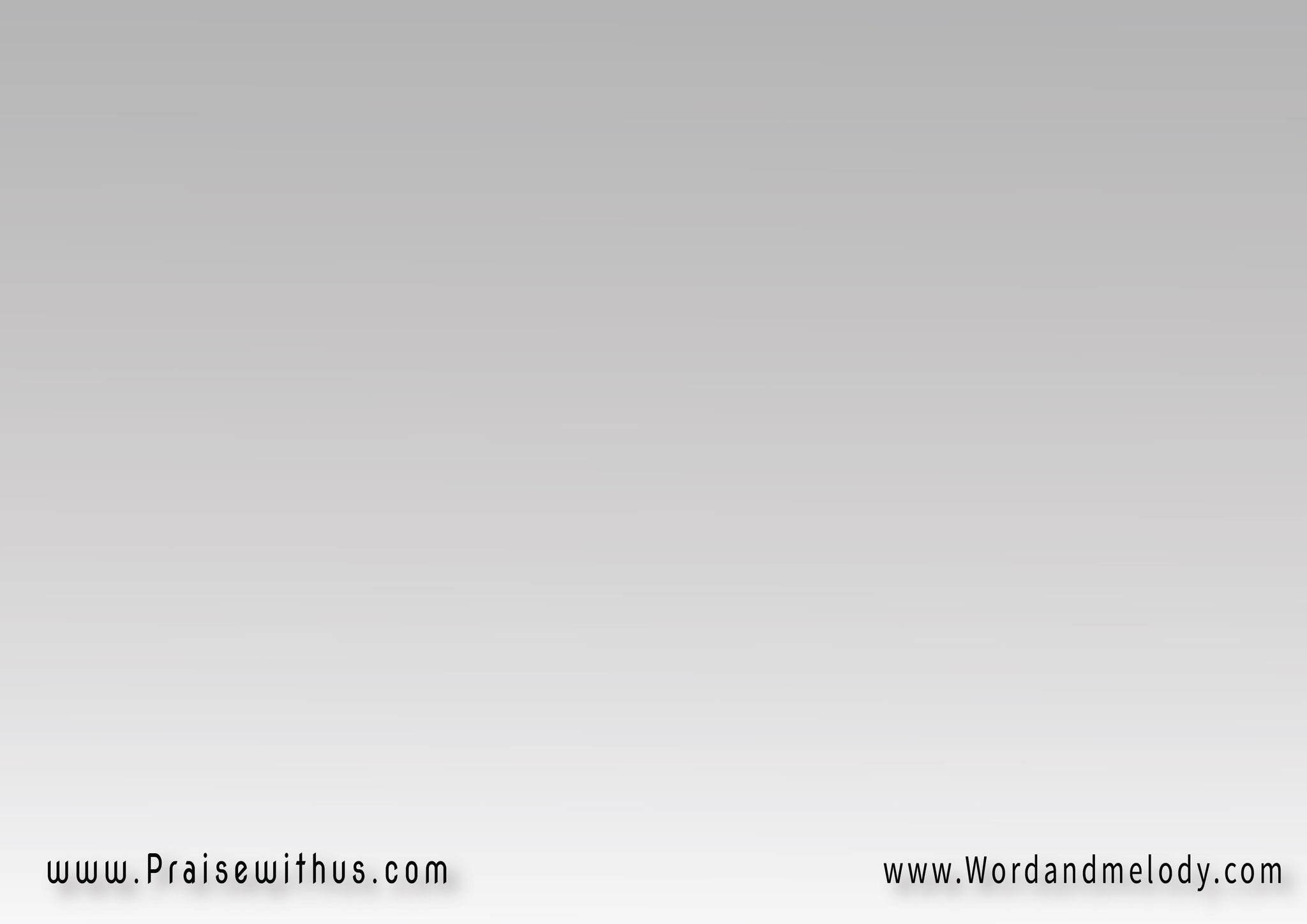 القرار:جعان قلبي ليك يا فادى 
جعانة نفسي للمسة قويةولعشرة بيك حقيقية 
وأعبدك بالروح
جعان أبصر قوتك 
وأتلامس بمحبتكوأمتلى من هيبتك 
حمل الله المذبوح
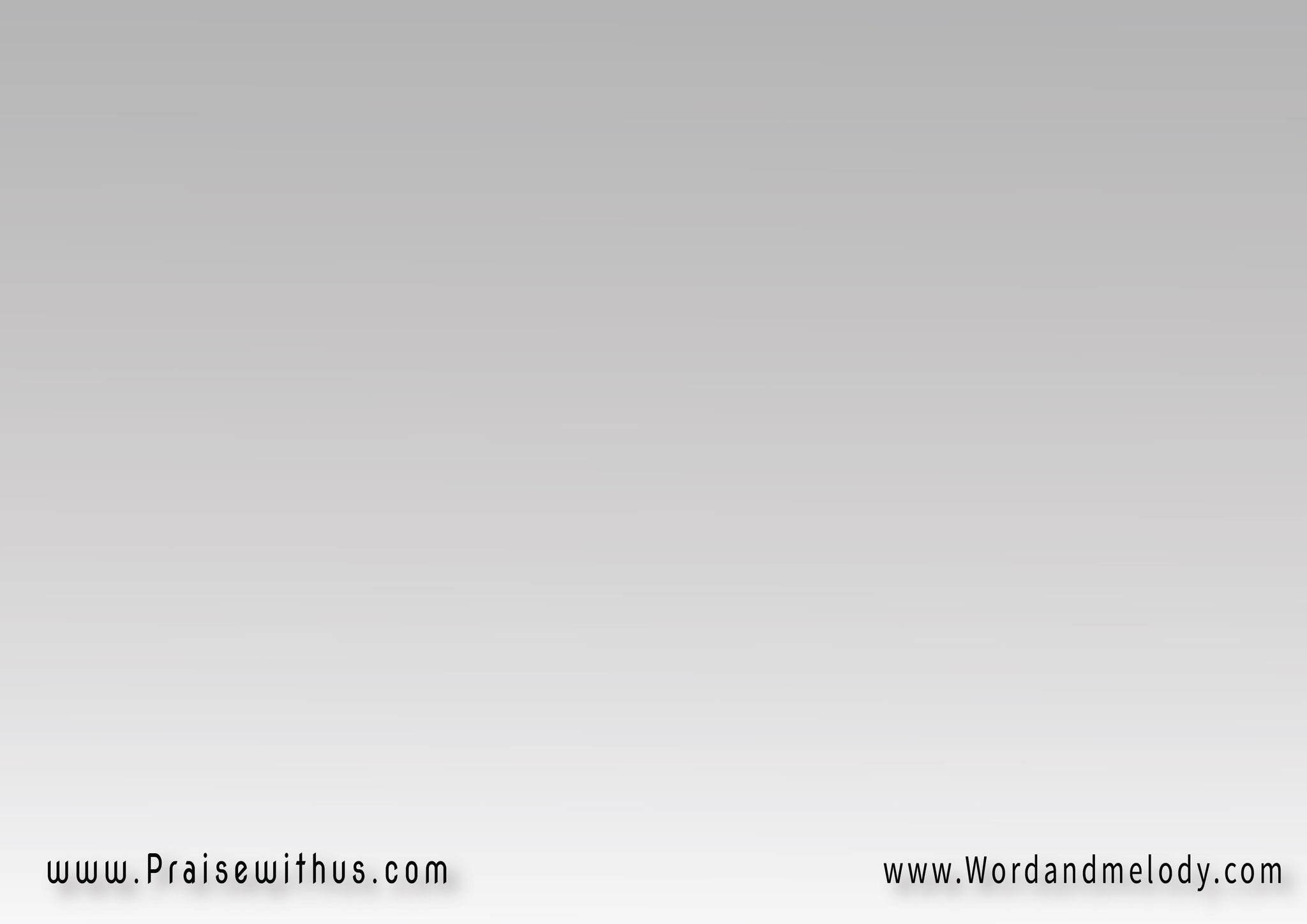 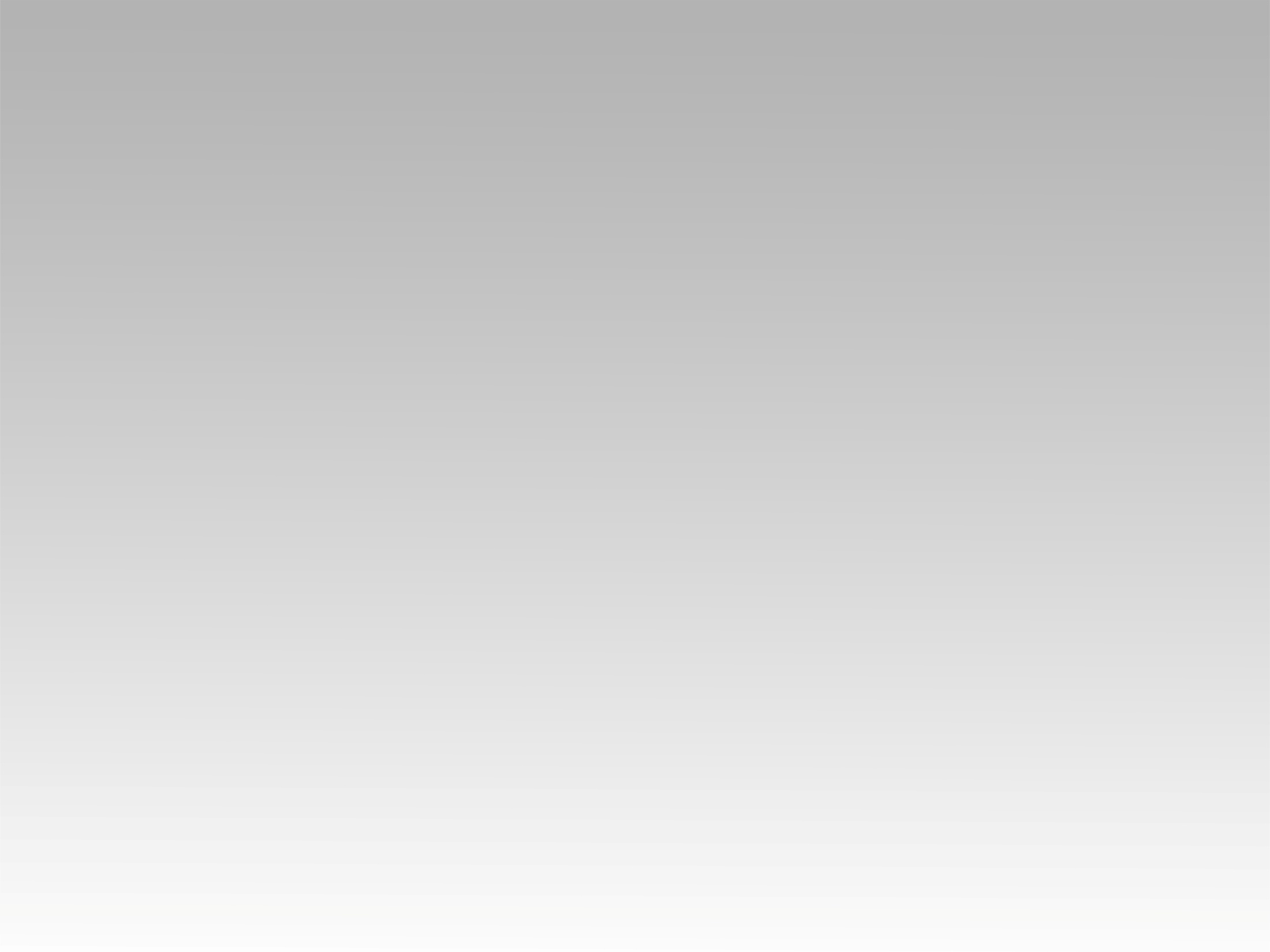 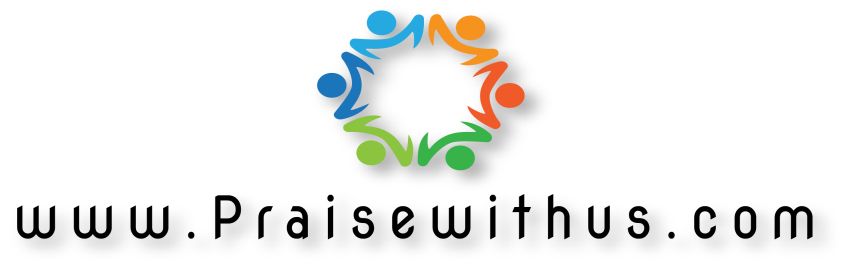